Tree Quiz
The Pines
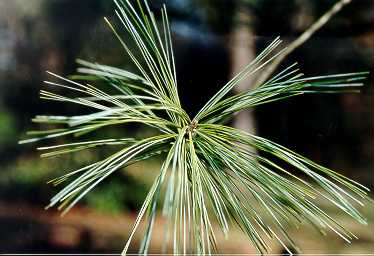 eastern white pine
5 needles per bundle, 1-5 inches long, 5 letters in “white”
loblolly pine
3 needles per bundle
longleaf pine
3 needles per bundle, very long
shortleaf pine
2 and 3 needles per bundle
slash pine
2 and 3 needles per bundle
Virginia pine
2 needles per bundle, twisted V for Virginia
Oaks
black oak
Tough leaves, pointed lobes
chestnut oak
Shallow rounded lobes
live oak
state tree, leathery leaf, sometimes curled under, evergreen oak
post oak
shaped like a cross, cross made from post
southern red oak
bell shaped at bottom, turned up, shaped like dress of “southern belle”
water oak
boat paddle/ water drop/ duck’s foot
white oak
Rounded, deeper lobes
Compound Leaves
black walnut
Compound leaves 12 to 12 inches long with 10-24 leaflets,
pecan
compound leaf, sickle shaped (curved leaf –smile)
mockernut hickory
compound leaf, fuzzy petiole, leaves
pignut hickory
compound leaf, smooth stem, hickory nut with ‘’pig snout”
black locust
Compound leaf, floppy
Maple family
red maple
often has red petiole (stem), 3 lobes
silver maple
silvery back, deeper lobes than red maple
boxelder
compound leaf with 3 to 5 leaflets, reminds of poison ivy
Needles/Scales not Pines
baldcypress
feather like leaves (Bald Eagle)
eastern hemlock
needles locked into place like stitches in hem, tiny cones
eastern redcedar
scales
Black cherry/ persimmon/ black gum
black cherry
serrated leaves, often fuzzy red along midvein
common persimmon
Black buds, may have fruit, often spotted later in year
black gum
Leaves come out in whorl
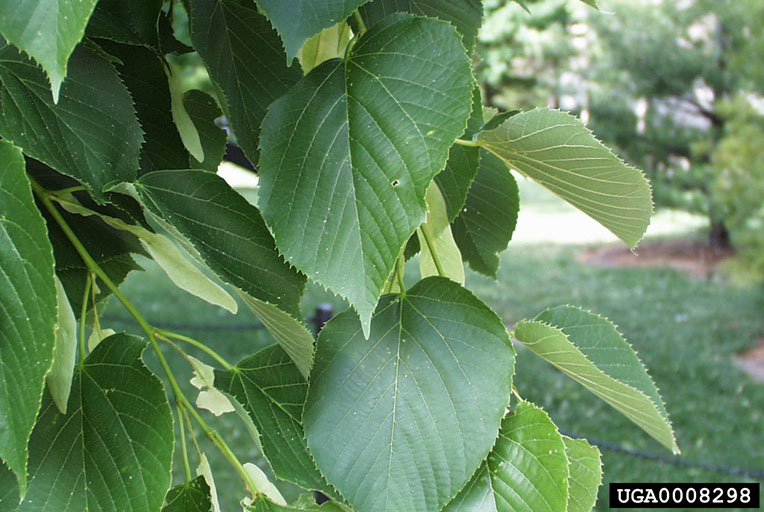 American basswood
Lopsided base
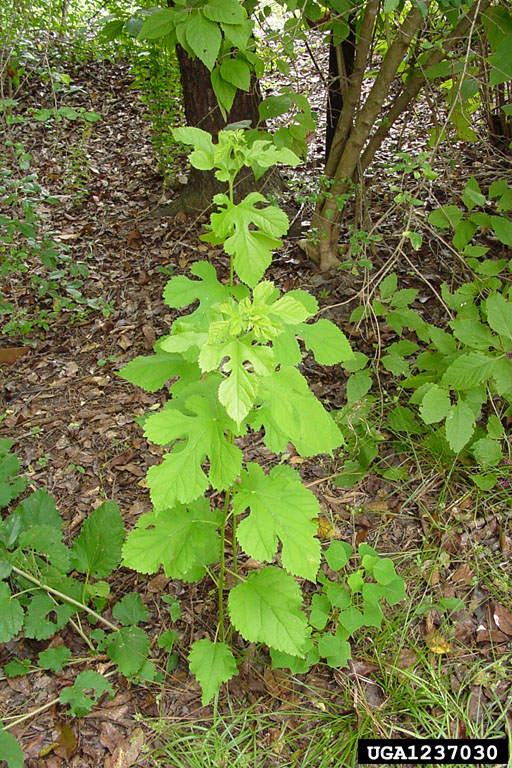 red mulberry
rough, larger, 3 leaf shapes, entire, mitten and ghost/dinosaur
sassafras
smooth smaller than mulberry,3 leaf shapes, entire, mitten, dinosaur/ghost
catalpa
big arrow shaped leaf, leaves opposite or whorled
eastern redbud
Heart shaped
eastern cottonwood
flattened petiole (stem) , triangular shape like a cotton boll
American elm
serrated, lopsided base
river birch
doubly serrate like waves on river, also angle base reminds of arrowhead
American beech
Long buds, fuzzy leaf, stem seems to ‘zig-zag’, tooth at end of each vein
black willow
long serrated leaf, “collar” at base of leaf
buckeye
palmately compound, reminds of “eye” lashes
American holly
prickly, Christmas decorations
flowering dogwood
Deep veins like bulldog, opposite leaves
southern magnolia
Tough leaves, dark green
Sweetgum
Star shaped, s-w-e-e-t = five points
sycamore
Sick cat
yellow-poplar
Cat’s head like Garfield the ‘popular/poplar’ yellow cat